ALEXIA GABIN
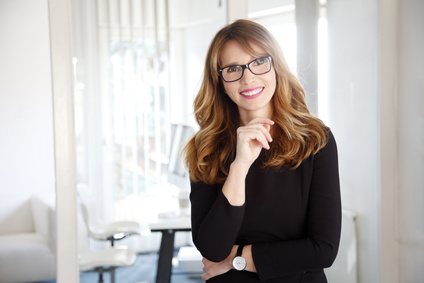 name@mail.com
000 111 333
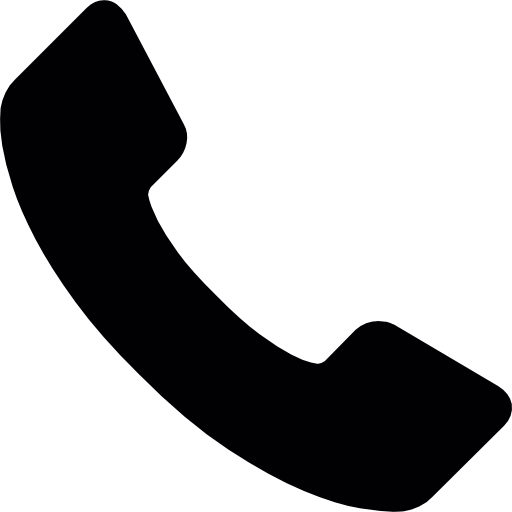 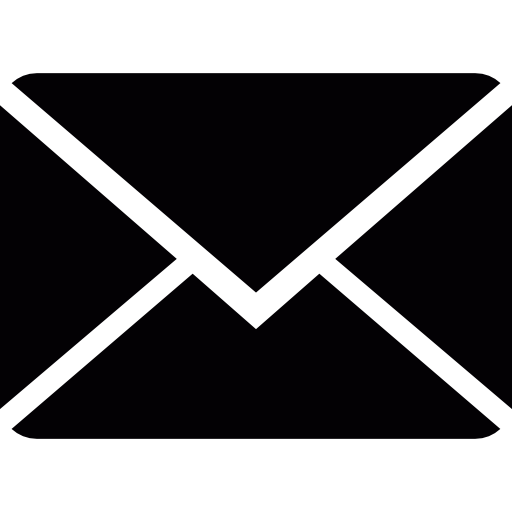 12 Street Name
Lisboa
LinkedIn.com/name
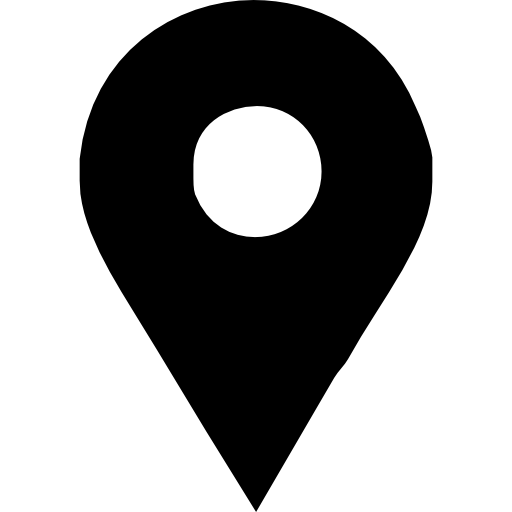 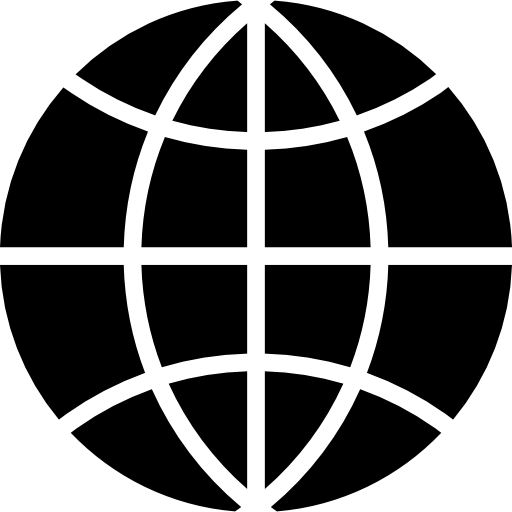 TITULO DO TRABALHO
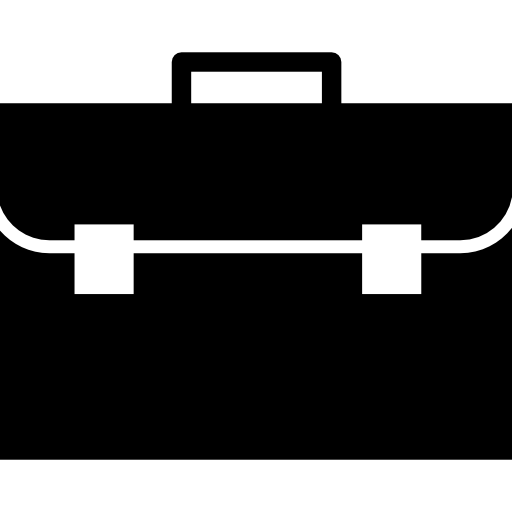 EXPERIÊNCIA PROFISSIONAL
2013-2014  EMPRESA – CIDADE – Cargo exercido
Lorem ipsum dolor sit amet, consectetur adipiscing elit. Morbi tristique sapien nec nulla rutrum imperdiet. Nullam faucibus augue id velit luctus maximus.
QUALIFICAÇÕES
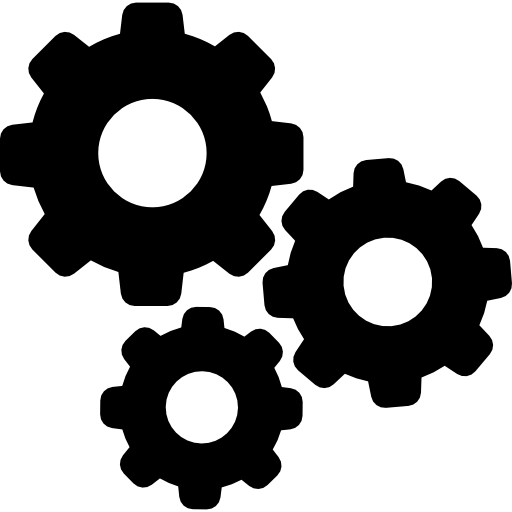 2013-2014  EMPRESA – CIDADE – Cargo exercido
Lorem ipsum dolor sit amet, consectetur adipiscing elit. Morbi tristique sapien nec nulla rutrum imperdiet. Nullam faucibus augue id velit luctus maximus.
Photoshop
Illustrator
InDesign
2013-2014  EMPRESA – CIDADE – Cargo exercido
Lorem ipsum dolor sit amet, consectetur adipiscing elit. Morbi tristique sapien nec nulla rutrum imperdiet. Nullam faucibus augue id velit luctus maximus.
Acrobat
After Effects
HTML/CSS
2013-2014  EMPRESA – CIDADE – Cargo exercido
Lorem ipsum dolor sit amet, consectetur adipiscing elit. Morbi tristique sapien nec nulla rutrum imperdiet. Nullam faucibus augue id velit luctus maximus.
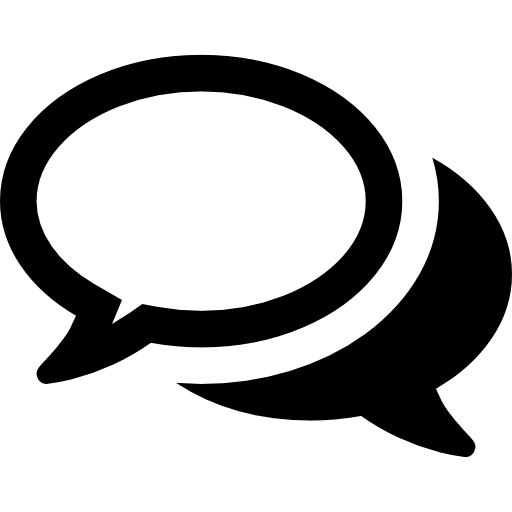 IDIOMAS
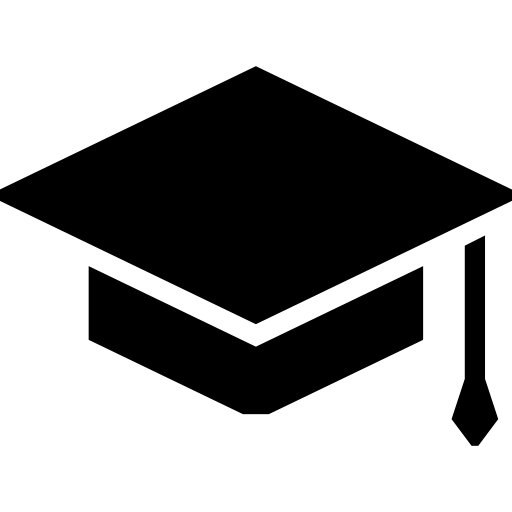 Inglês
Chinês
Italiano
FORMAÇÃO
2013-2014  UNIVERSIDADE – Grau
Lorem ipsum dolor sit amet, consectetur adipiscing elit. Morbi tristique sapien nec nulla rutrum imperdiet. Nullam faucibus augue id velit luctus maximus.
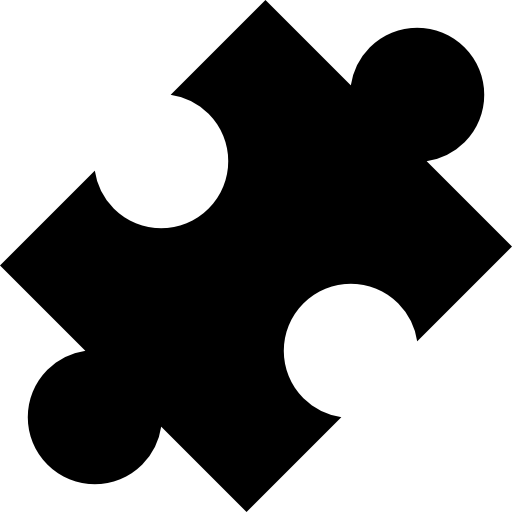 HOBBIES
2013-2014  UNIVERSIDADE – Grau
Lorem ipsum dolor sit amet, consectetur adipiscing elit. Morbi tristique sapien nec nulla rutrum imperdiet. Nullam faucibus augue id velit luctus maximus.
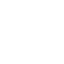 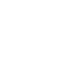 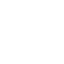 2013-2014  UNIVERSIDADE – Grau
Lorem ipsum dolor sit amet, consectetur adipiscing elit. Morbi tristique sapien nec nulla rutrum imperdiet. Nullam faucibus augue id velit luctus maximus.
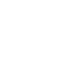 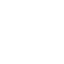